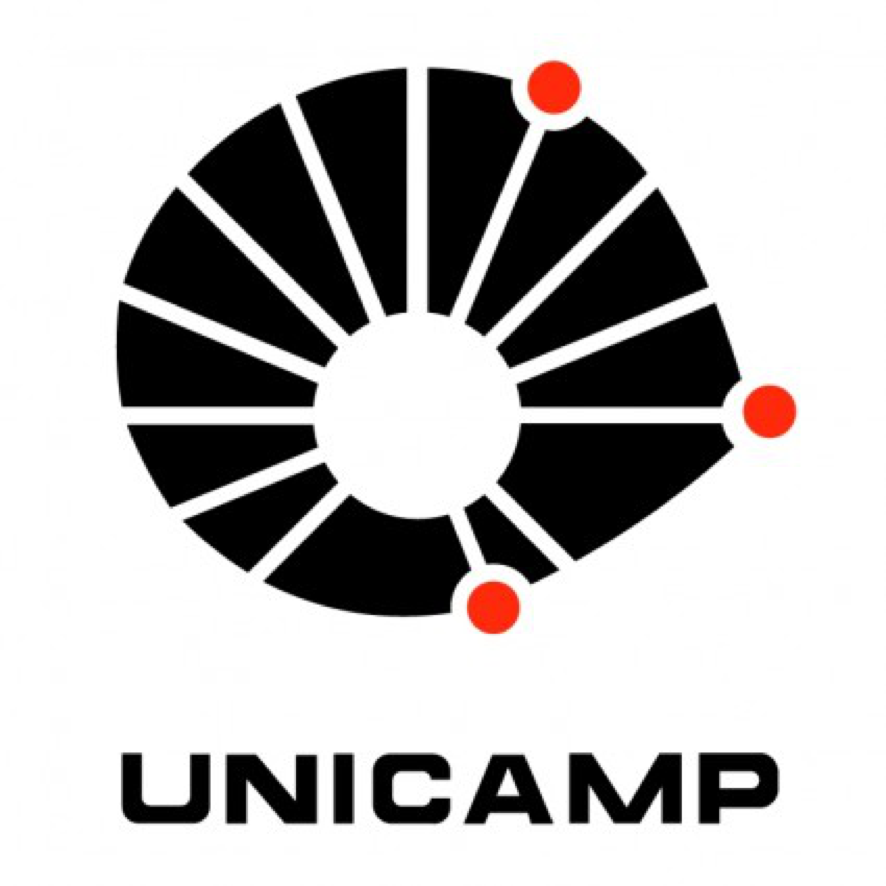 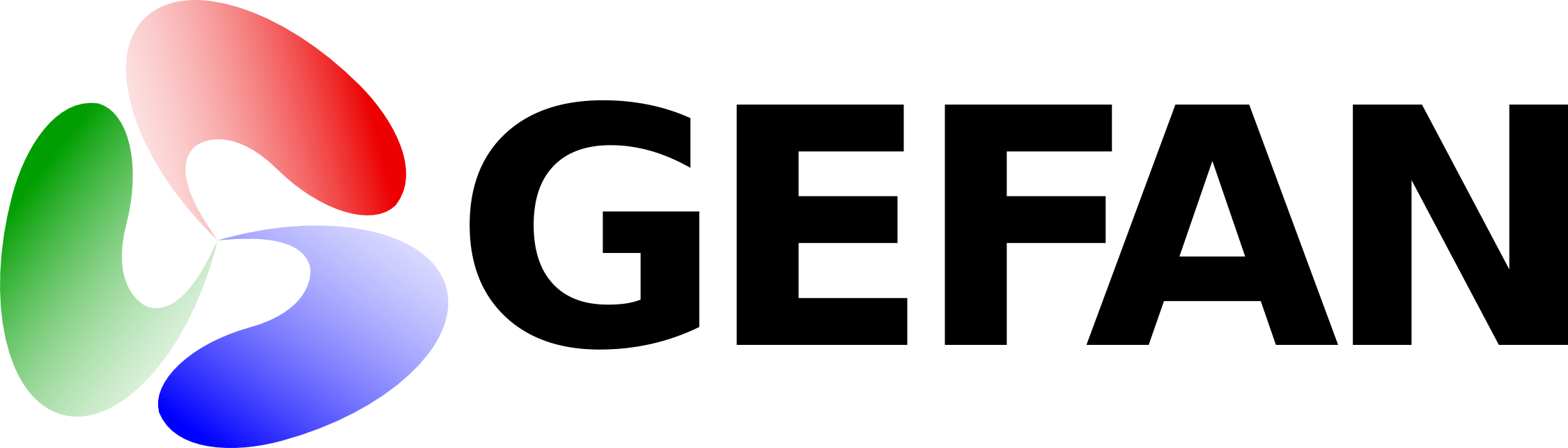 Charged NSI in short baseline experiments
Orlando L. G. Peres
University of Campinas
2nd Short-Baseline Experiment-Theory Workshop  April 2-5/24
Cherchiglia, Pasquini, OLGP, Rodrigues, Rossi arxiv:2310.18401
Non-Standard Neutrino Interactions
1991 Guzzo and Masiero
1991 Roulet
Charged NSI
Charged NSI
propagation NSI 
(assumed here null)
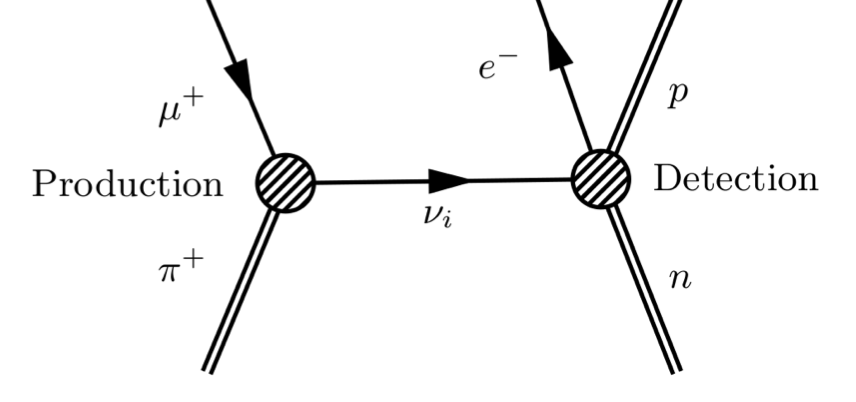 Non-Standard Neutrino Interactions
1991 Guzzo and Masiero
1991 Roulet
Charged NSI
Neutral NSI
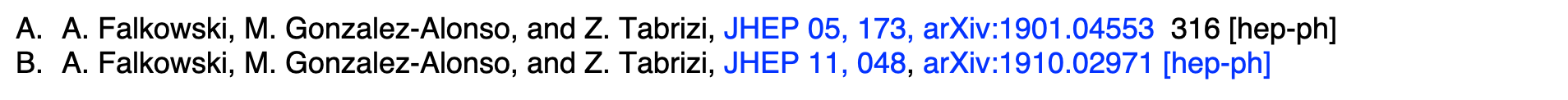 Falkowski, Gonzalez-Alonso, Kopp, Soreq and Tabrizi, arxiv:2105.12136
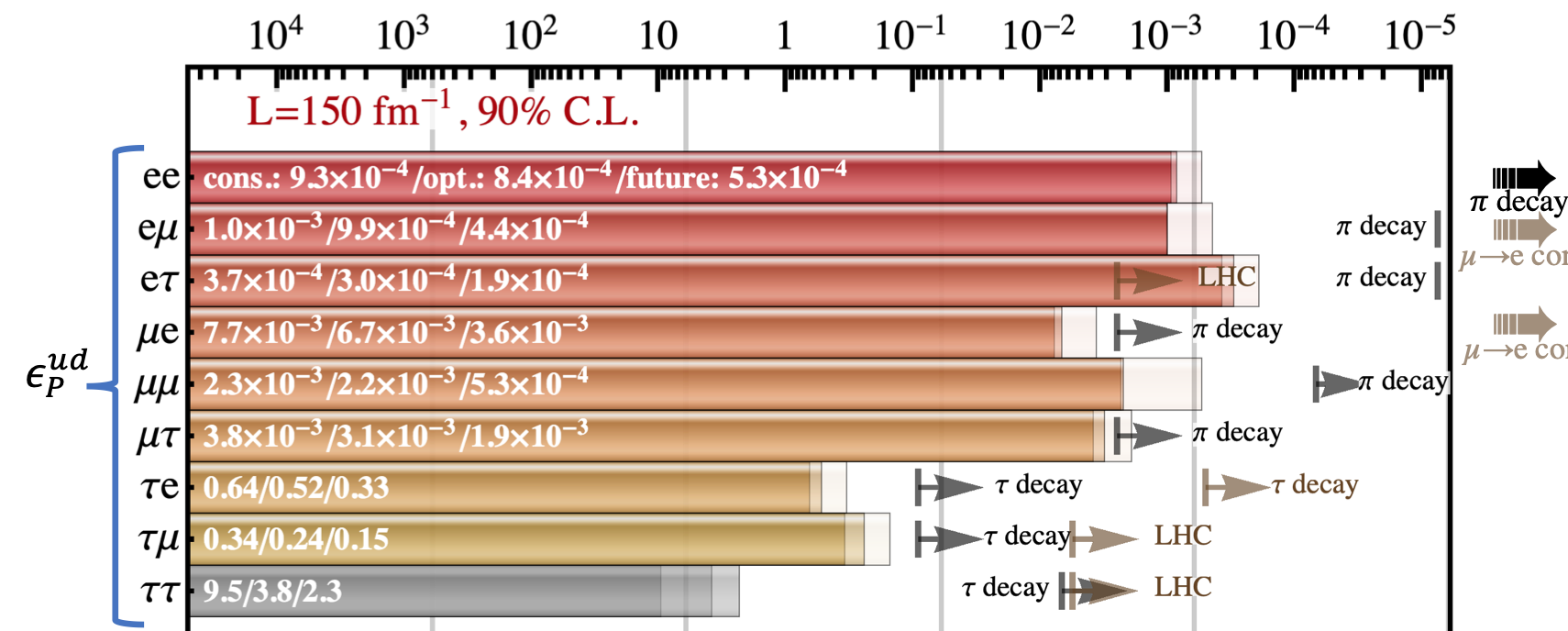 Coloma, Gonzalez-Garcia, Maltoni, Pinheiro and Urrea arxiv:2305.07698
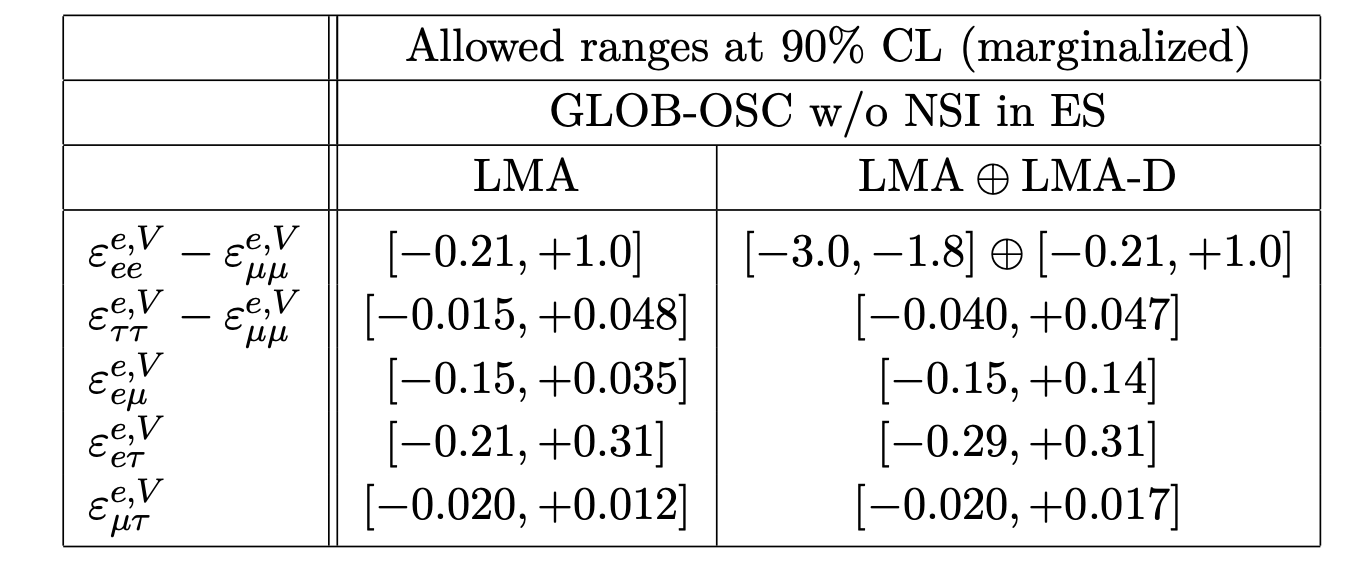 Kopp, Rocco and Z. Tabrizi arxiv:07902  Zahra Tabrizi Talk at this conference
Du, Li, Tang, Vihonen and Yu arxiv:2401.02901
NOVA Acero et al. arxiv:2403.07266
Cherchiglia, Pasquini, OLGP, Rodrigues, Rossi arxiv:2310.18401
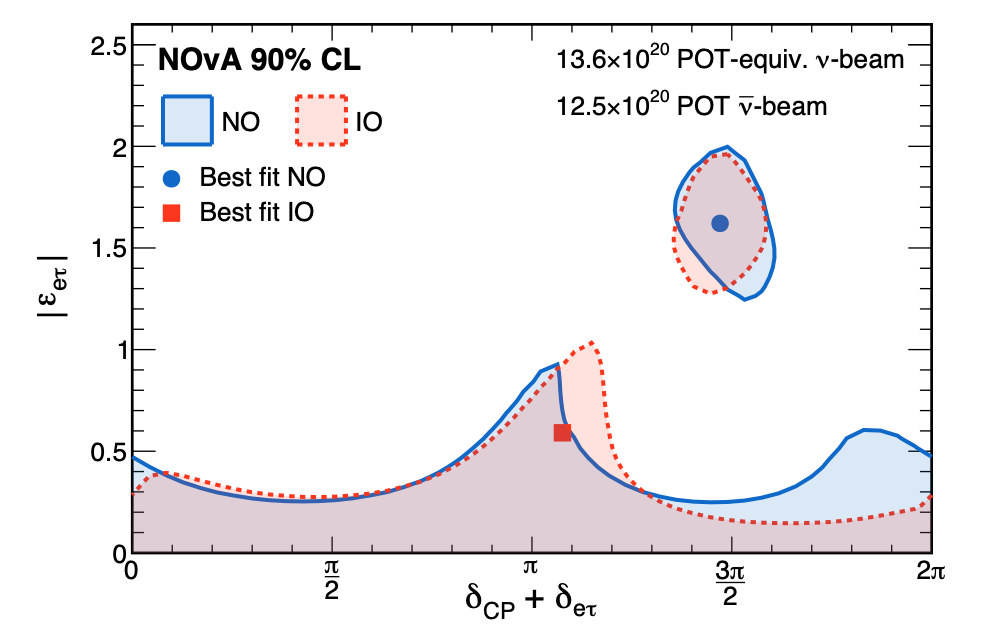 Daya Bay experiment,  arxiv:2401.02901
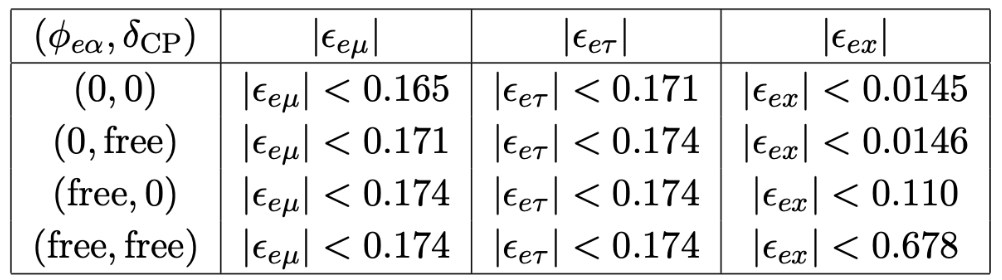 Quantum Field Theory computation of flavor transformation
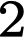 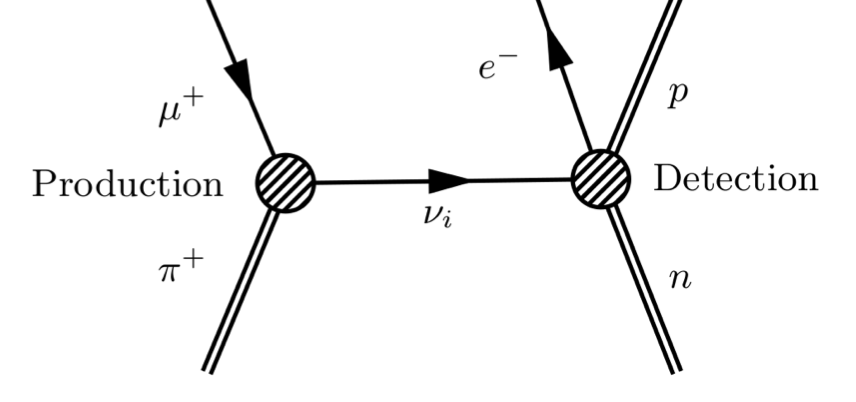 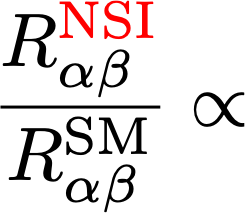 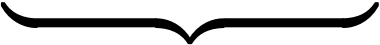 Propagation include time evolution
Talk by  Zahra Tabrizi on the basics of this procedure
As a proof  of concept we will assume a pseudo-scalar interaction
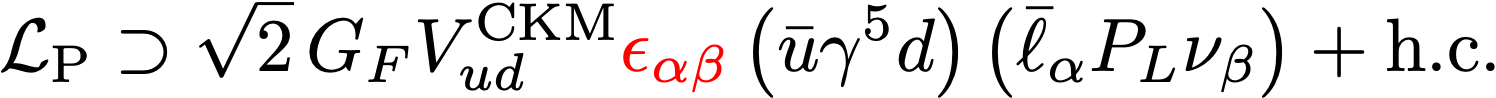 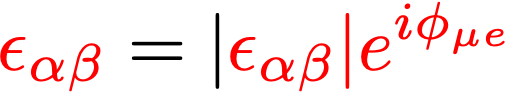 is a complex parameter.
Quantum Field Theory computation of flavor transformation
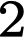 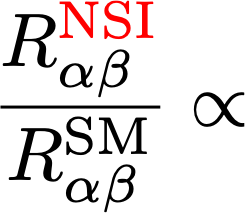 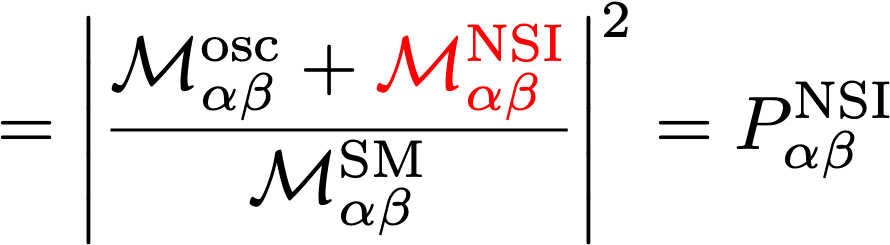 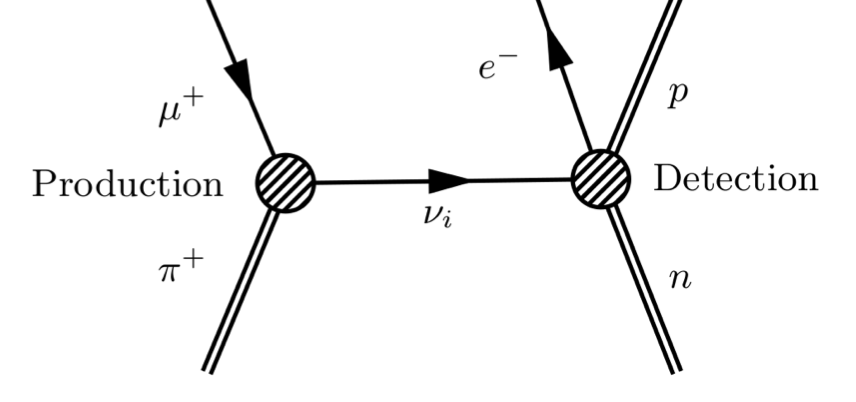 As a proof  of concept we will assume a pseudo-scalar interaction
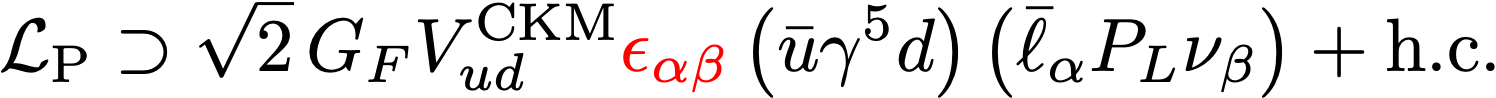 Let’s assume a non-zero parameter
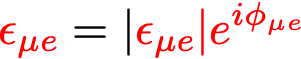 Quantum Field Theory computation of flavor transformation
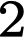 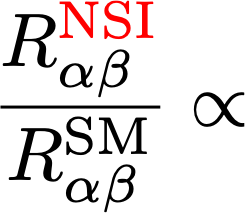 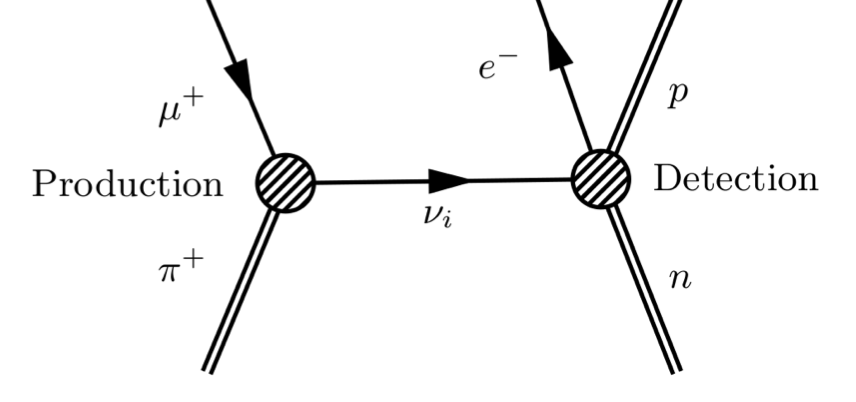 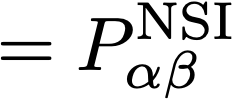 How to get the full matter probability? We can solve numerically  but 
we will take advantage to have an analytical computation of this probability.

From  Asano and Minakata, JHEP 06, 022 (2011), arXiv:1103.4387 [hep-ph]. We have analytical formulae for  usual oscillations,
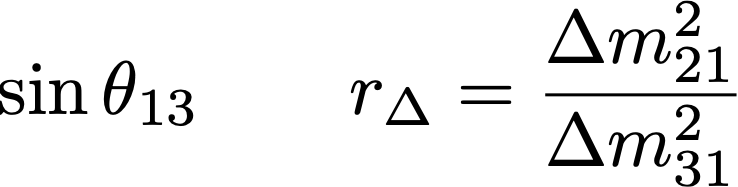 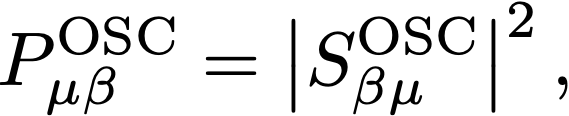 Series solution
The Asano-Minakata work with amplitudes, most of other 
analytical formulae work with probabilities.
Standard oscillation
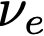 Conversion amplitude
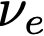 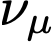 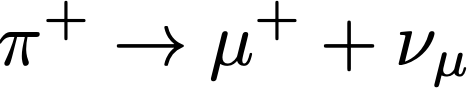 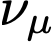 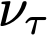 Final state
Initial state
The full probability with matter effect for three neutrinos
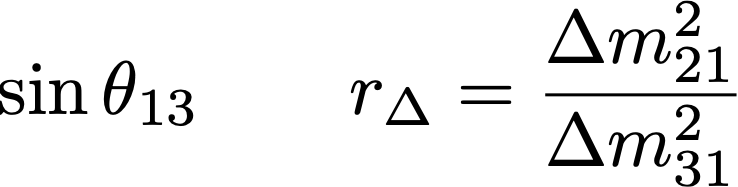 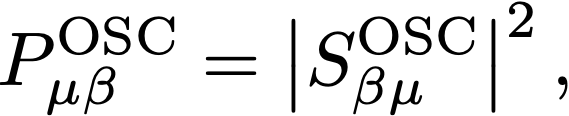 Series solution
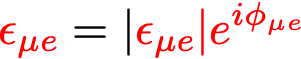 Charged NSI
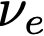 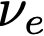 Conversion amplitude
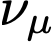 Survival amplitude
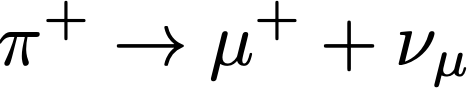 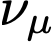 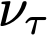 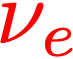 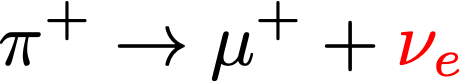 Final state
Initial state
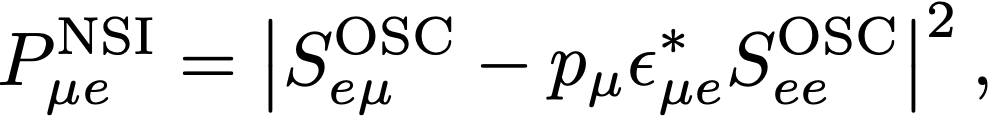 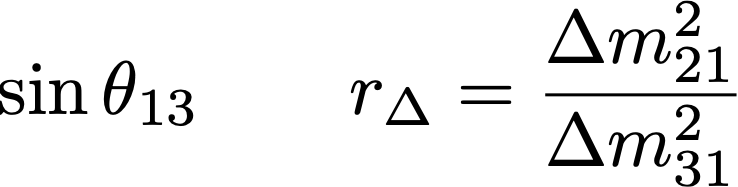 Series solution
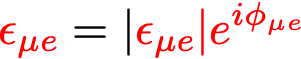 Charged NSI
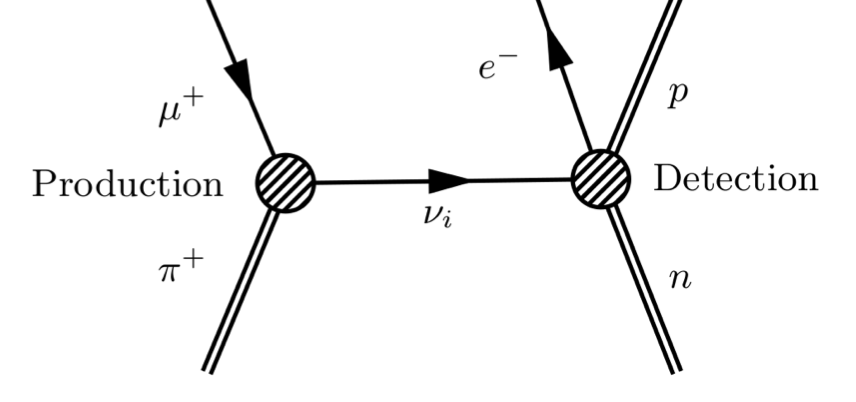 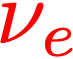 The time evolution for Charged NSI is similar to the time evolution
 in usual oscillation scenario.
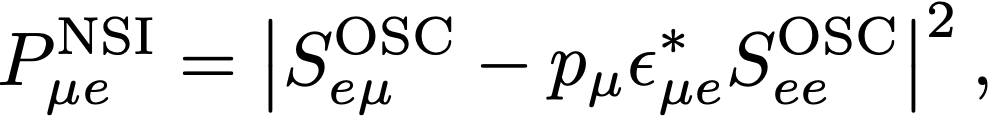 Charged NSI
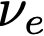 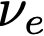 Conversion amplitude
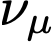 Survival amplitude
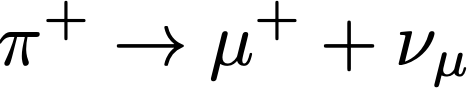 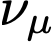 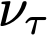 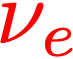 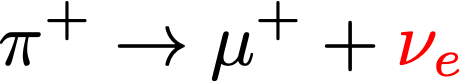 Final state
Initial state
\
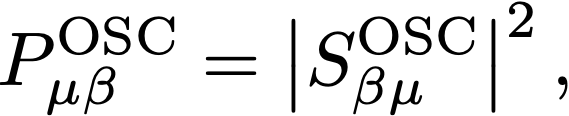 CP violation from PMNS mixing matrix
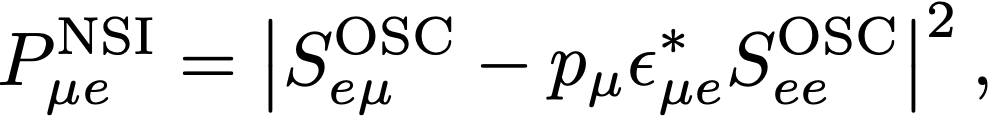 phase (“Wolfenstein like”)
CP violation from
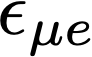 As an example of charged NSI application for real  data
appearance data (NOVA and T2K)
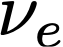 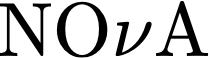 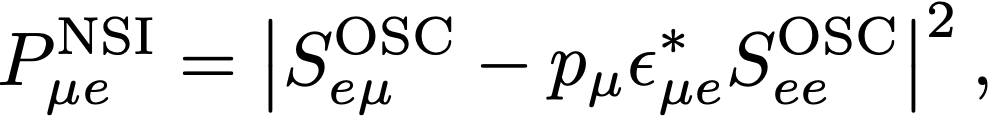 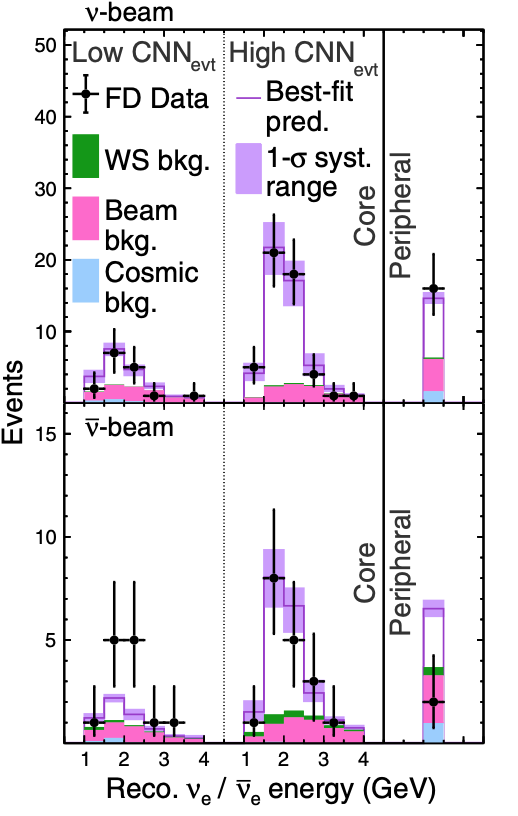 As an example of charged NSI application for real  data
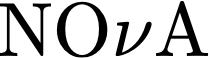 appearance data
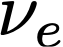 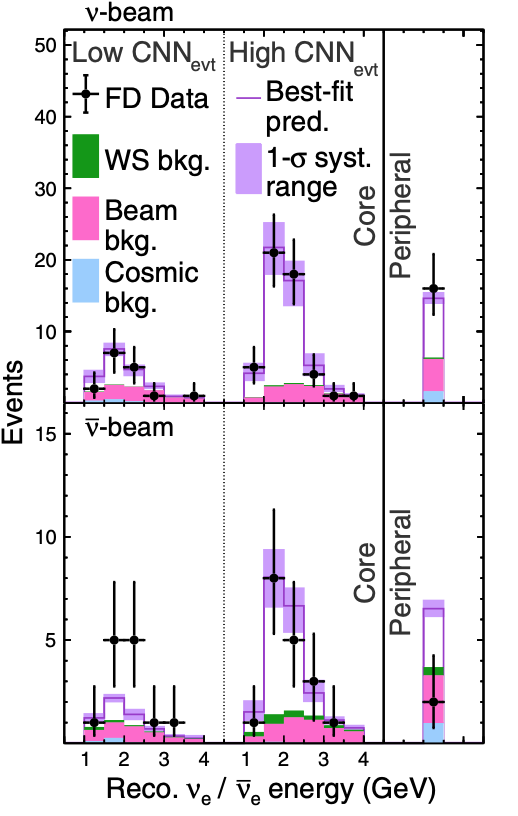 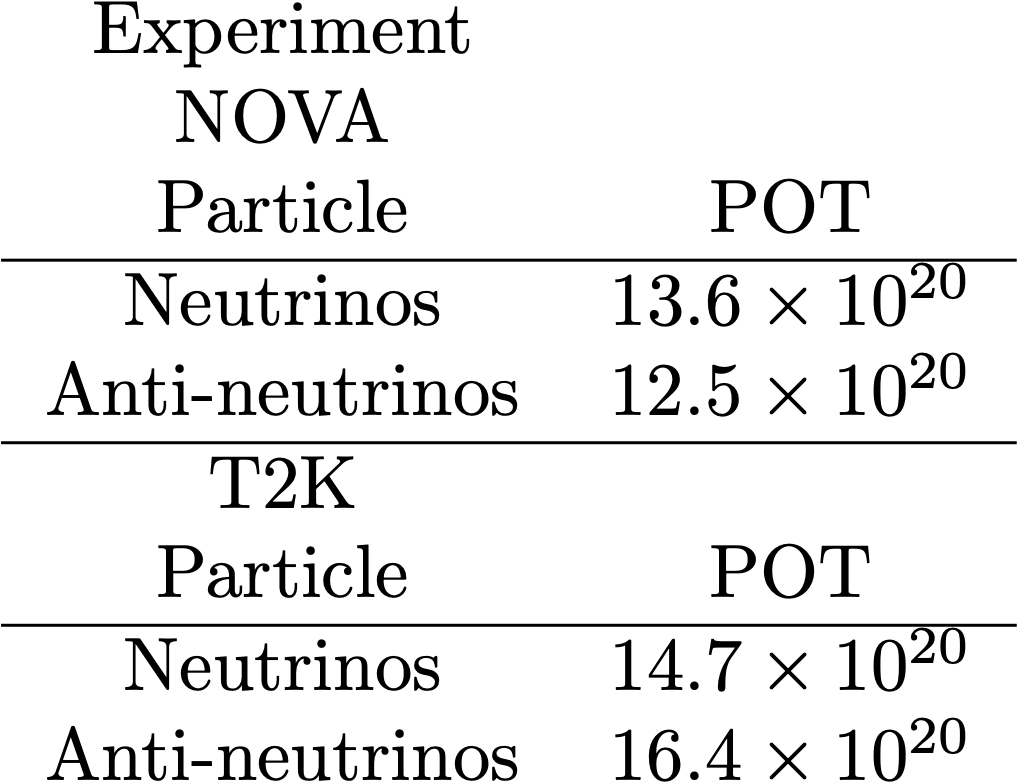 GLOBES to simulate the electron/muon neutrino (anti-neutrino).
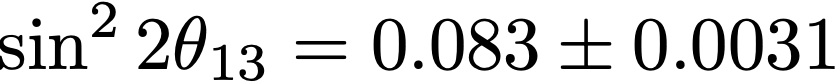 Priors:
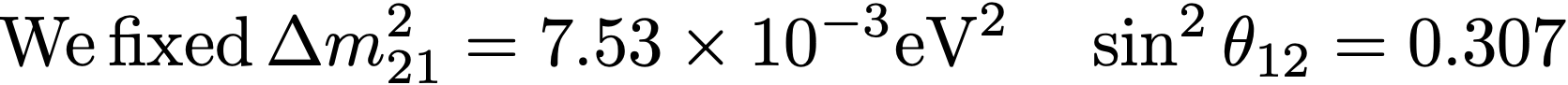 Tension between T2K and NOVA (?!)
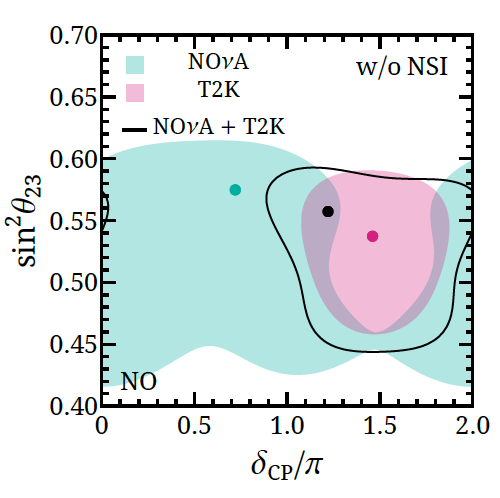 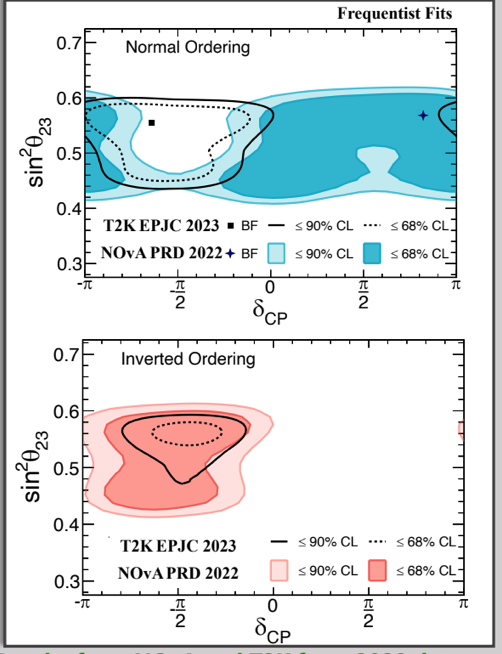 Our results for T2K and NOVA data
T2K and NOVA results
What happen when we switch on the charged NSI?
Charged NSI  X  Standard oscillation
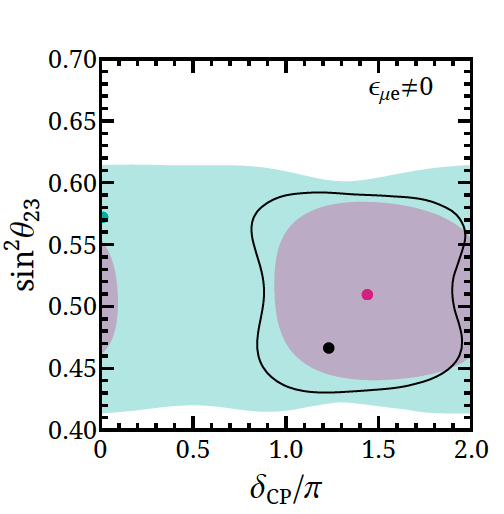 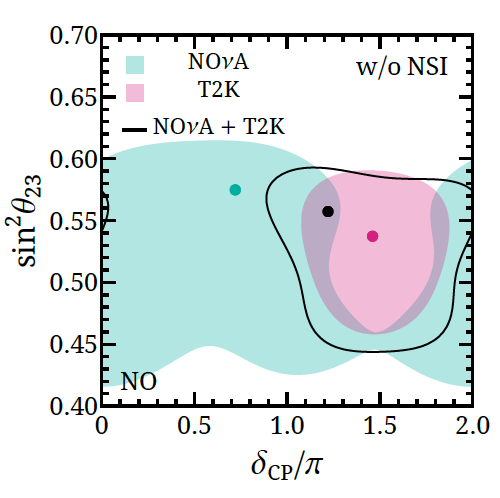 Standard Oscillation
Charged NSI
First terms of the probability,
Standard oscillation CP violating factor
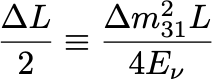 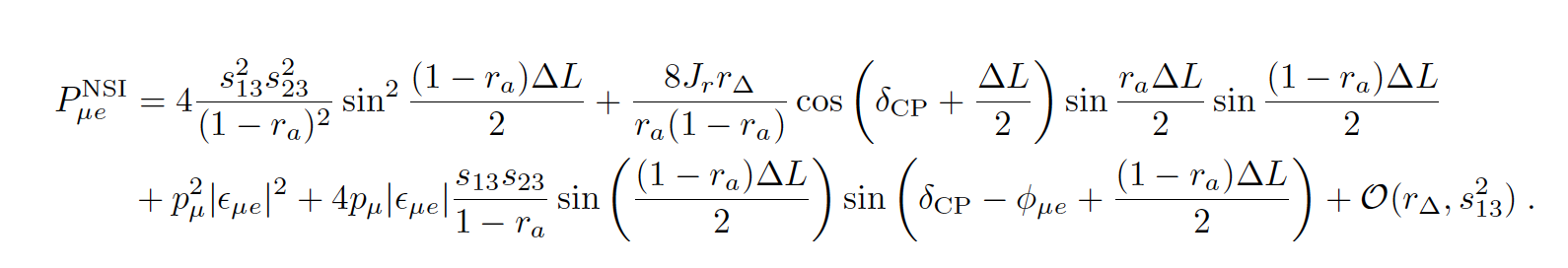 Charged NSI  oscillation CP violating factor
Charged NSI CP violation
What happened to the  CP phases?
Charged NSI case
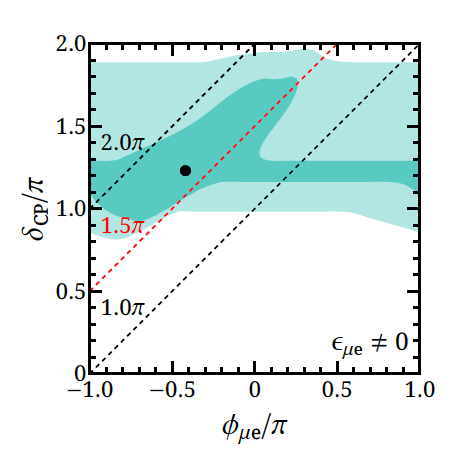 Standard oscillation limit
Standard Oscillation
Charged NSI
First terms of the probability,
Standard oscillation CP violating factor
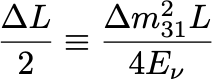 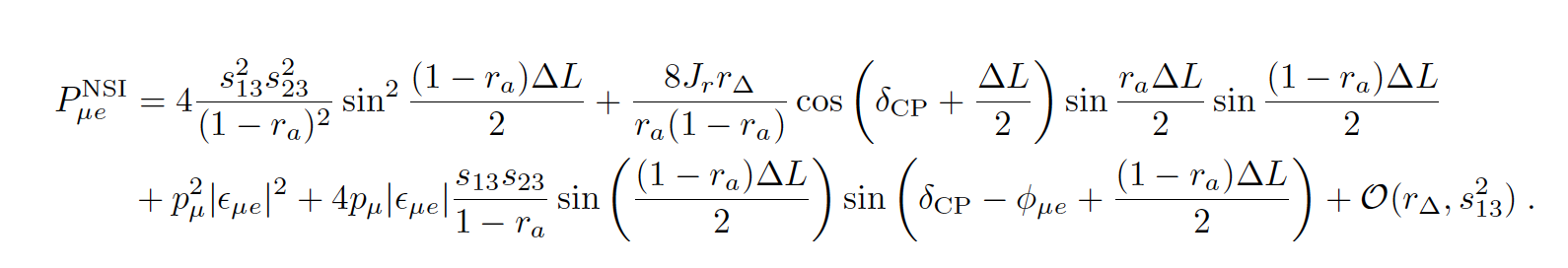 Charged NSI  oscillation CP violating factor
appearance
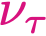 There are different scenarios where
appearance can be a signal for BSM
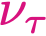 Standard Oscillation
appearance
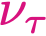 yes
far detector
no
near detector
BSM scenario

3+1 sterile scenario
non-unitarity
neutral NSI scenario (propagation)
light boson
appearance
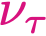 yes
far detector
yes
near detector
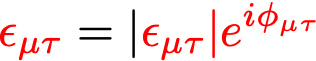 Can we see unusual effects  in this scenario?
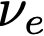 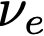 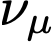 Conversion probability
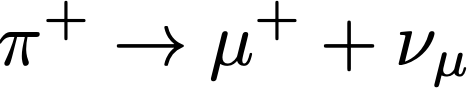 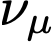 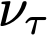 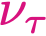 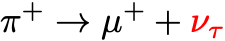 Survival probability
Final state
Initial state
appearance
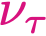 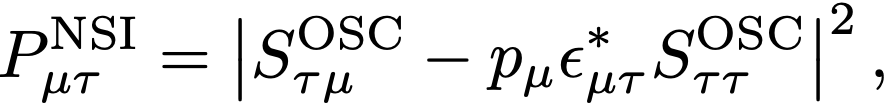 appearance , we follow
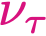 A. De Gouvea, K. Kelly, G. V. Stenico and P. Pasquini, Phys.Rev.D 100 (2019) 1, 016004 • e-Print: 1904.07265 [hep-ph]
Tau neutrino appearance in DUNE (from de Gouvea)
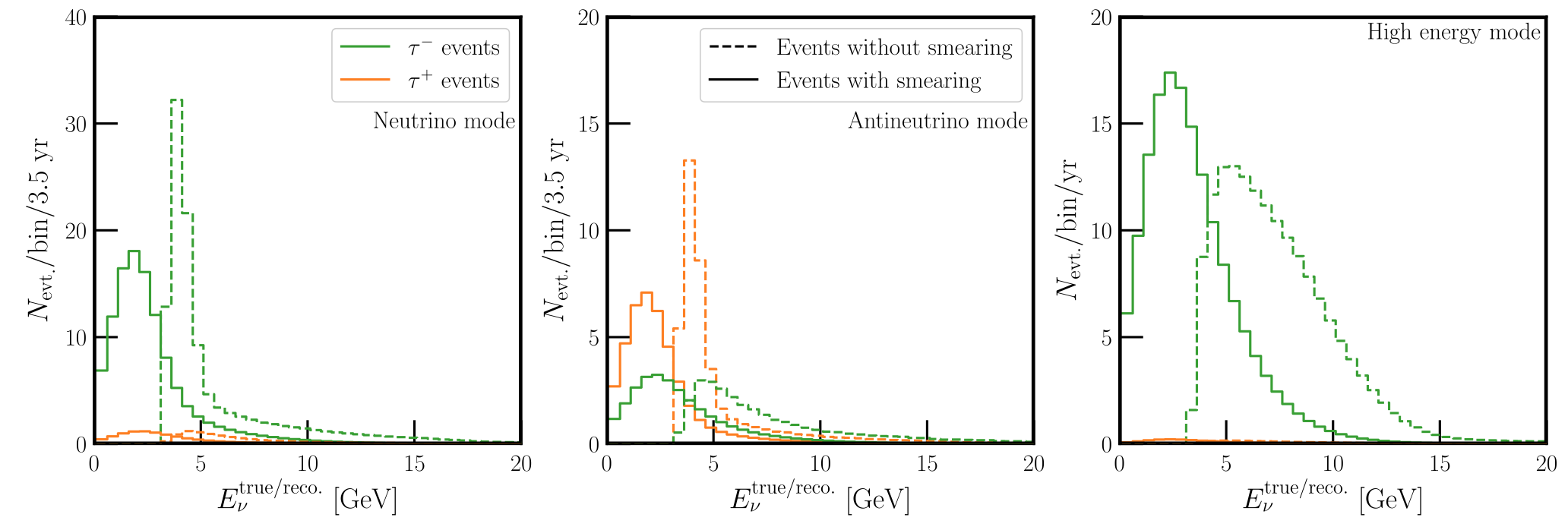 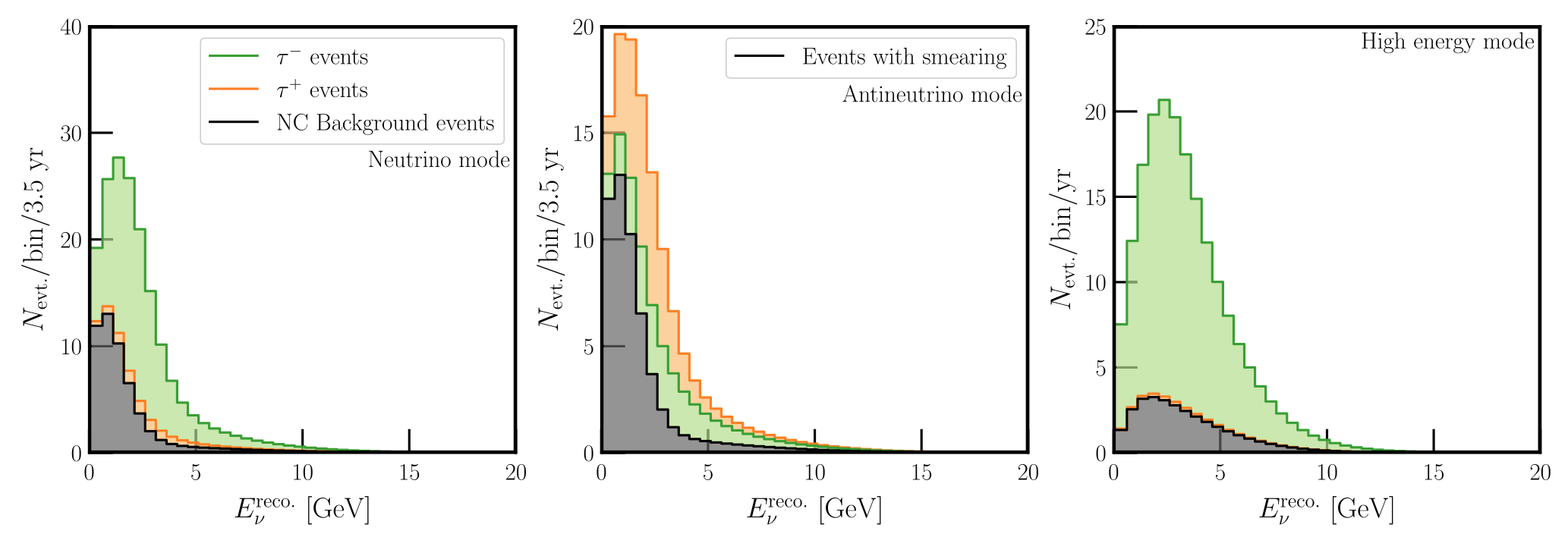 Normalization uncertainty, NC background included
Tau neutrino appearance in  far neutrino detector at DUNE with charged NSI
(work in progress, far detector)
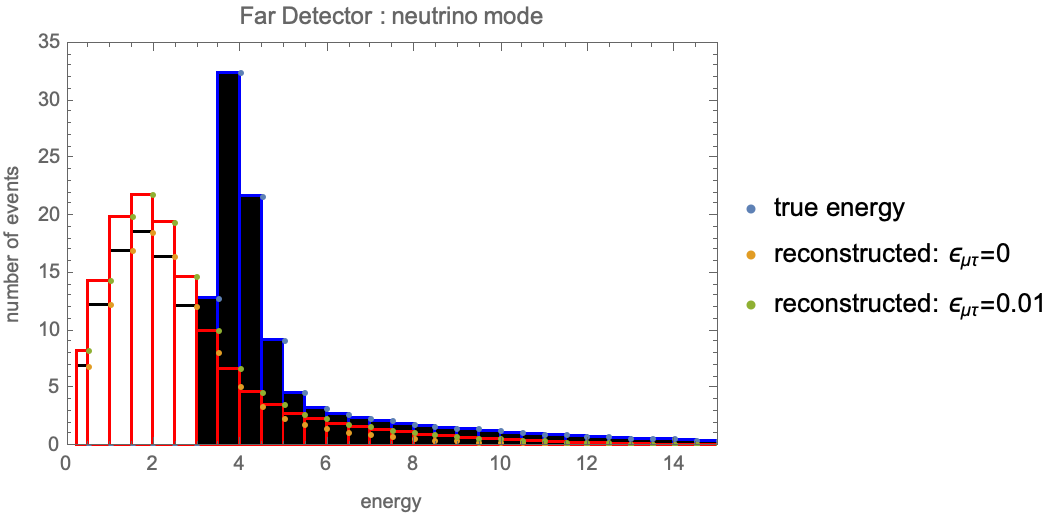 \
With the same assumptions we can reach
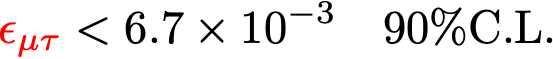 The projected sensitivity from FASER is
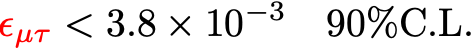 Still working in progress, effects of charged NSI in 
muon disappearance not included
Similar for Tau neutrino appearance in  near neutrino detector
(work in initial state, near detector)
Not yet fully polished, different assumptions 
from far detector
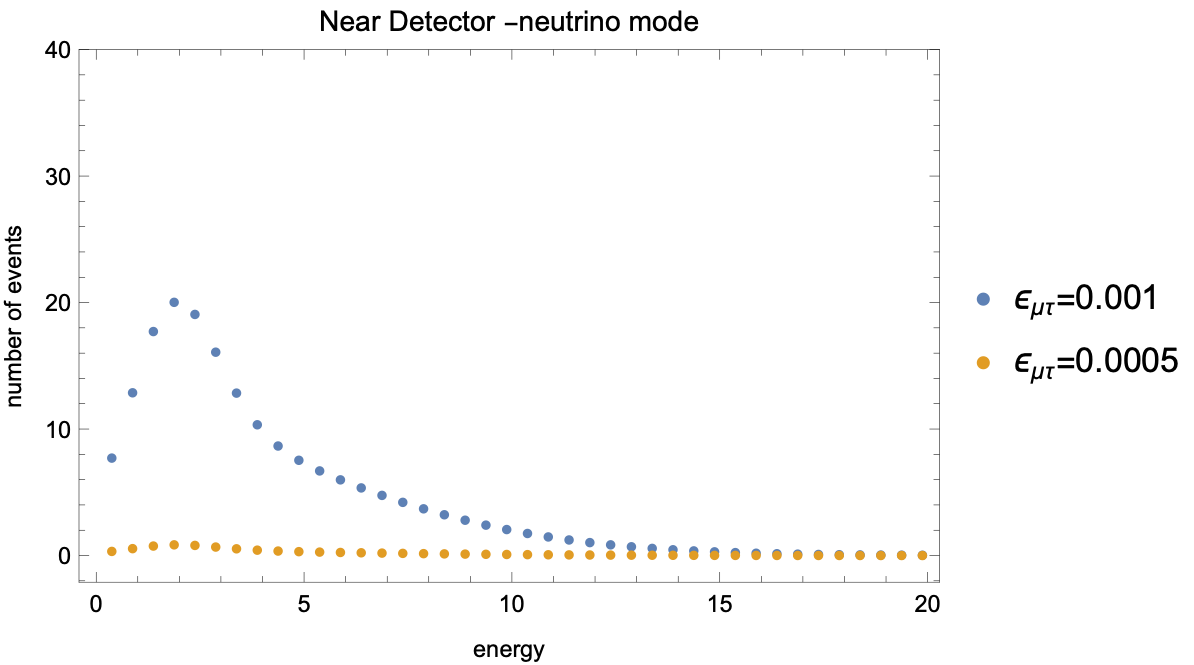 the NC estimation still ongoing.
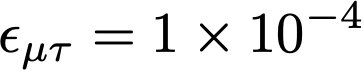 We can get a conservative value of
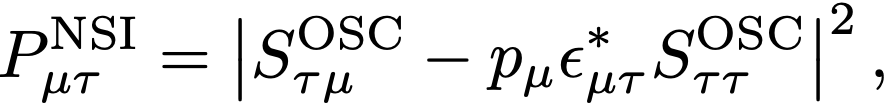 Conclusions
NSI for neutrinos is a interesting  topic of interest in  neutrino phenomenology
Charged NSI can have different behavior of propagation NSI
New source of CP violation from charged NSI, can change the results of 
appearance experiments
Charged NSI with taus can induce tau neutrino appearance in far and near detector
My question: Usually in LBL, electron neutrino came from  three-body decay. 
In the charged NSI ( NSI at source )  electron neutrino can came from two-body decay.
this can help discriminate ?